ALTER EGO, la plateforme d’audits croisés
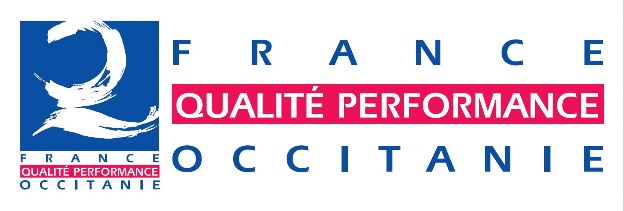 En savoir plus
FONCTIONNEMENT
Finalité et  Objectifs
Intérêt de la plateforme:
AFQP  Occitanie
Tel. 07 82 19 94 02 
E-mail: contact@afqp-mipy.org
Qu’est-ce qu’une plateforme d’audits croisés?
créer une dynamique de liens interentreprises,
 sortir des audits routiniers perdant en efficacité, 
 valoriser les auditeurs internes à travers des missions externes, 
 redonner aux audits de la rigueur et améliorer leur suivi, 
 développer le benchmarking.
Il s’agit d’un groupe d’organismes  adhérents ayant à la fois exprimé un ou plusieurs besoins de recevoir des audits internes et identifié les auditeurs internes potentiels à mettre à disposition.
Un audit  croisé est une évaluation de processus selon un référentiel, réalisé par un tiers extérieur à l’organisme.
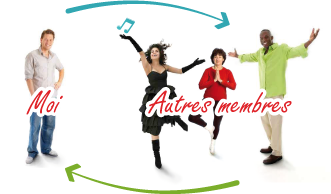 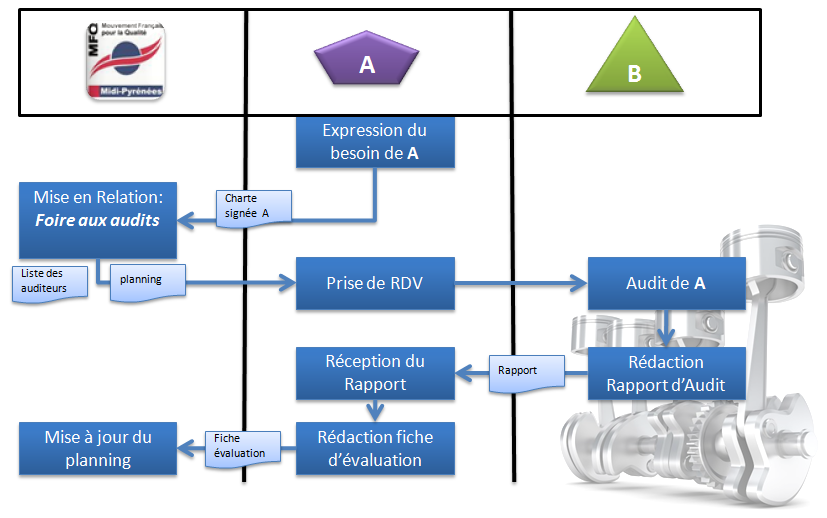 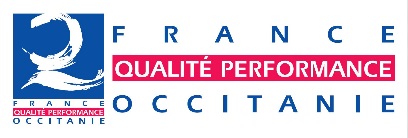 Quels en sont les objectifs?
Cette plateforme a pour objectif de permettre aux entreprises adhérentes de bénéficier d'audits internes croisés de leur système Qualité, Sécurité, Santé, Environnement, réalisés par d'autres membres qualifiés de la plateforme sans activité marchande.
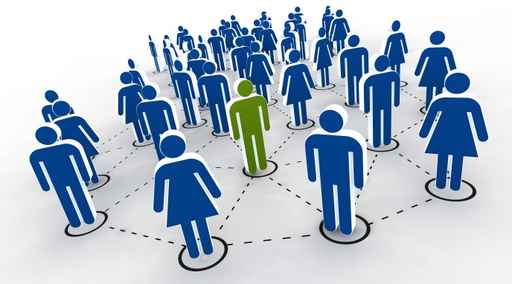 ALTER EGO